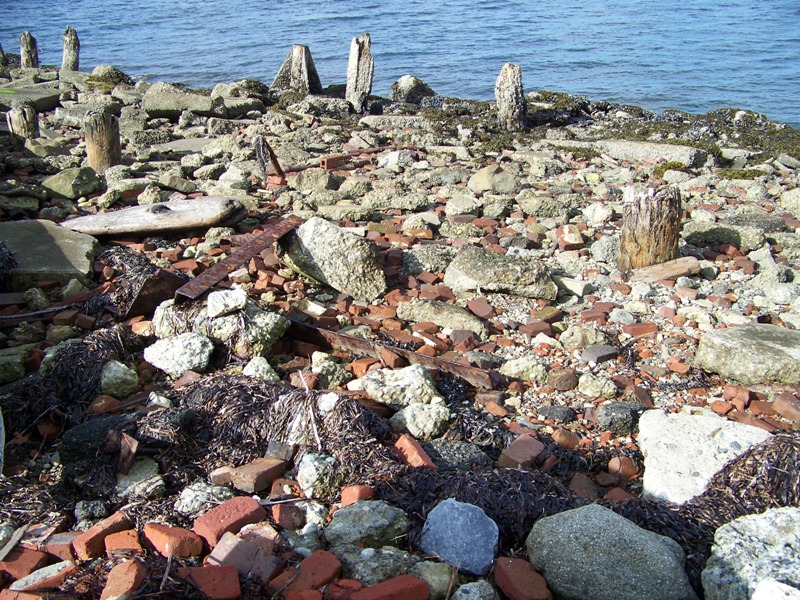 Blaine Marina, Inc. Draft Consent Decree – Cleanup Action
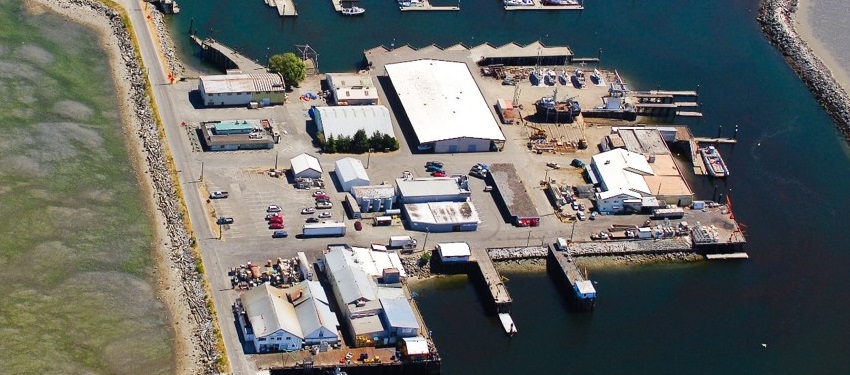 Public Meeting – May 10, 2018
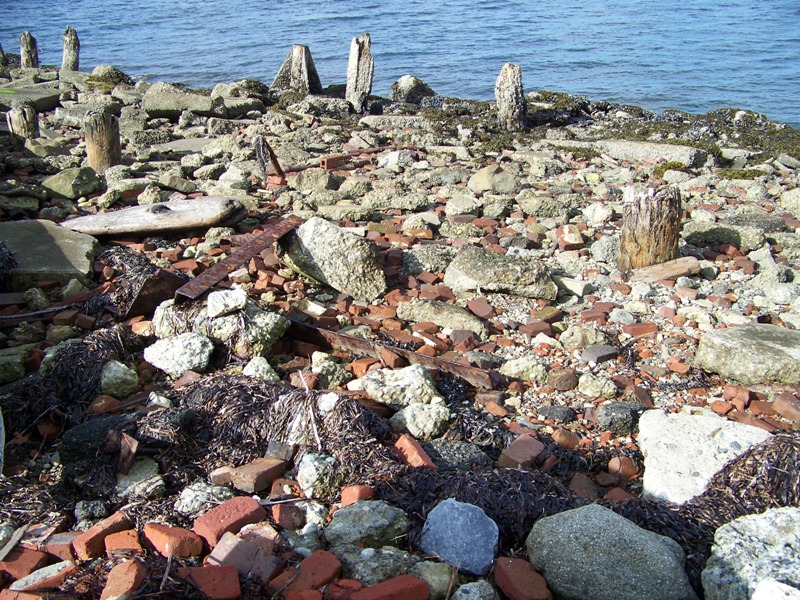 Meeting Agenda
6:00 – 6:15	Meeting Purpose & Process Overview – 			Brad Petrovich - Ecology 

  
6:15 – 6:30	Site History & Environmental Conditions – 			Ben Howard - Port of Bellingham
			Jeremy Davis – Landau Associates


6:30 – 6:45	Site Cleanup – 			Cris Matthews - Ecology 
Draft Consent Decree and Cleanup Implementation
 
6:45 – 7:00    Closing and next steps – 
	        Cris Matthews, Brad Petrovich - Ecology
 
	
7:00 – 8:00    Questions and answers
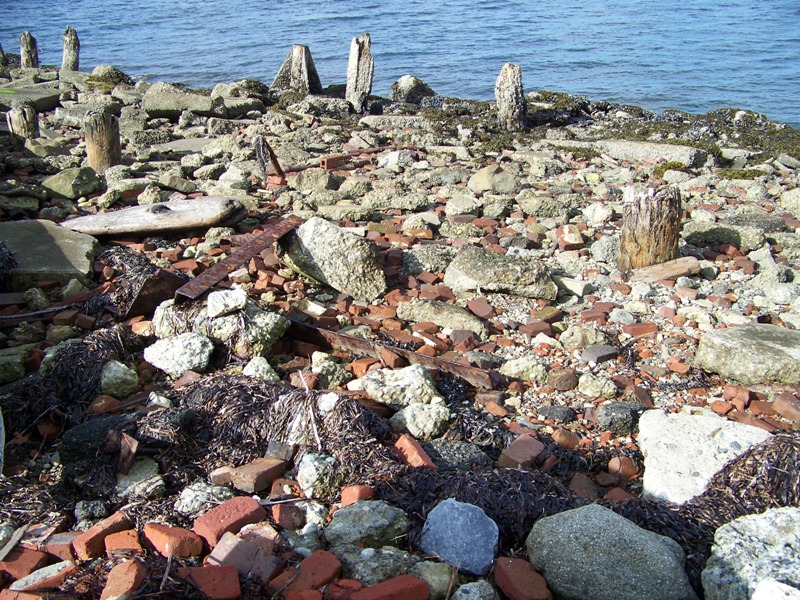 Meeting Purpose
To provide information on Draft Consent Decree for cleanup implementation at the Blaine Marina, Inc. Site:
Describe State Cleanup Process (MTCA)
Describing the site history and conditions
Discussing the cleanup action
Outlining the legal agreement between Ecology and the Port of Bellingham
To provide opportunity for public to ask questions and obtain additional information on the site and the process.
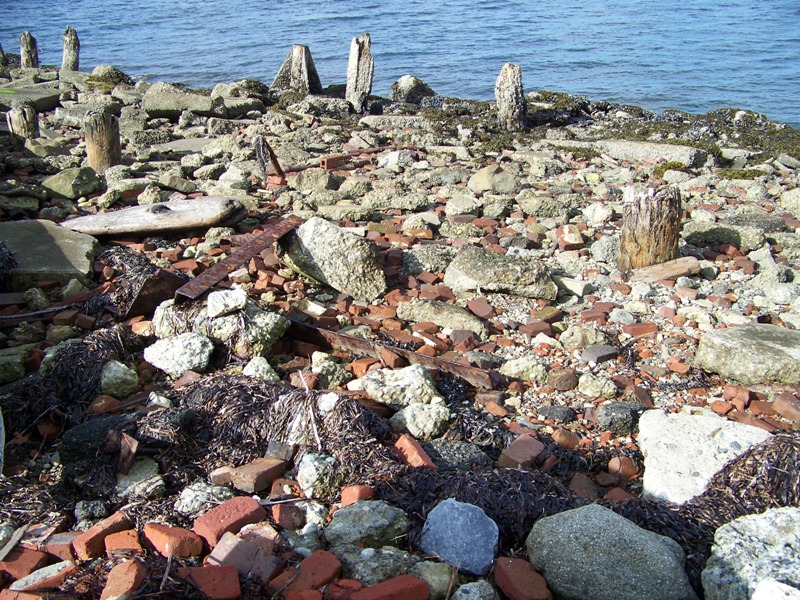 State Cleanup Process
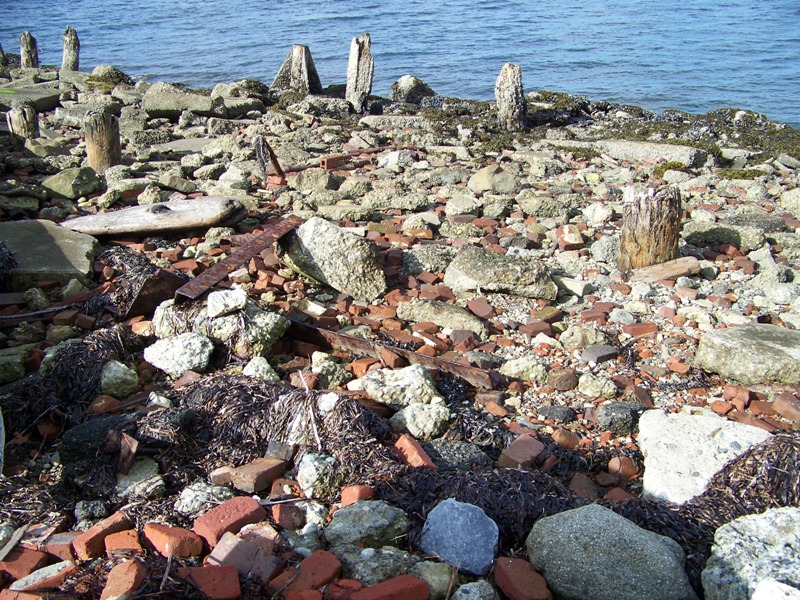 Blaine Marina, Inc. Site Location
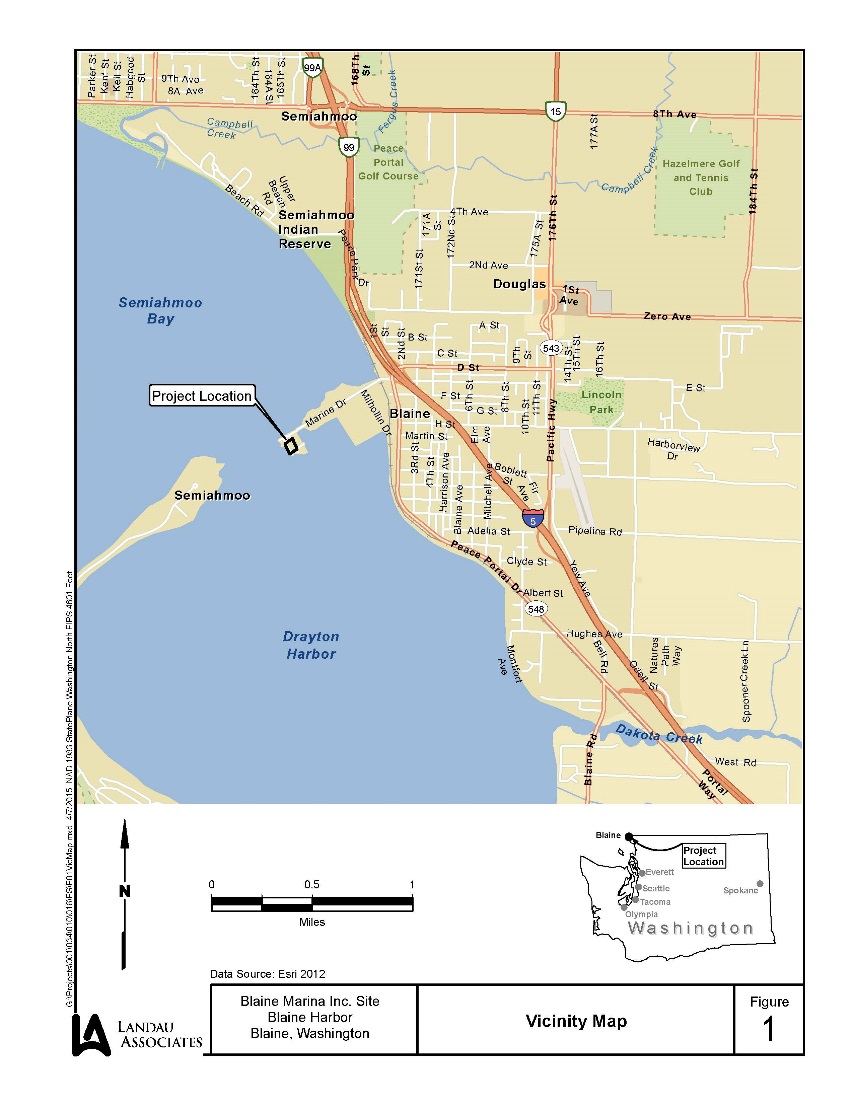 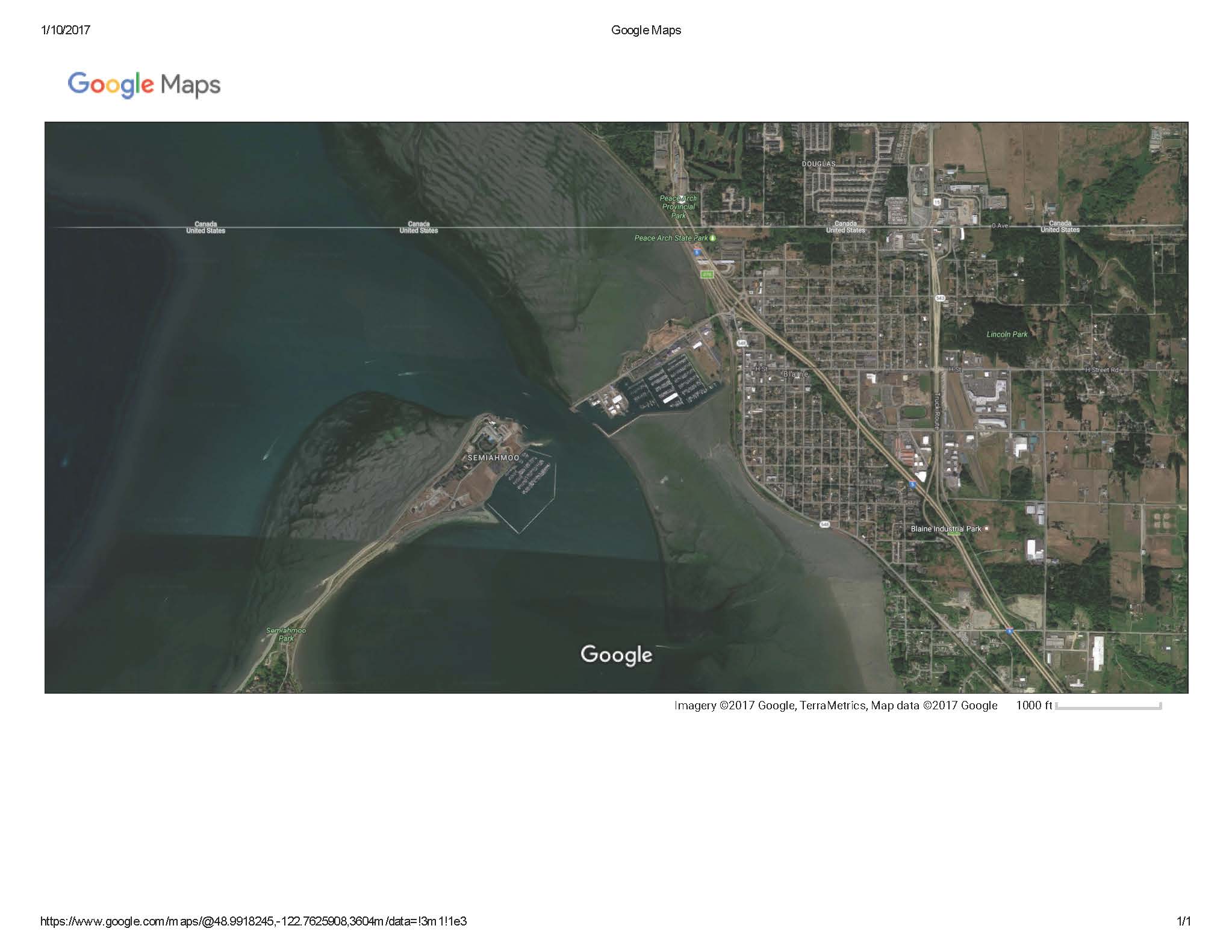 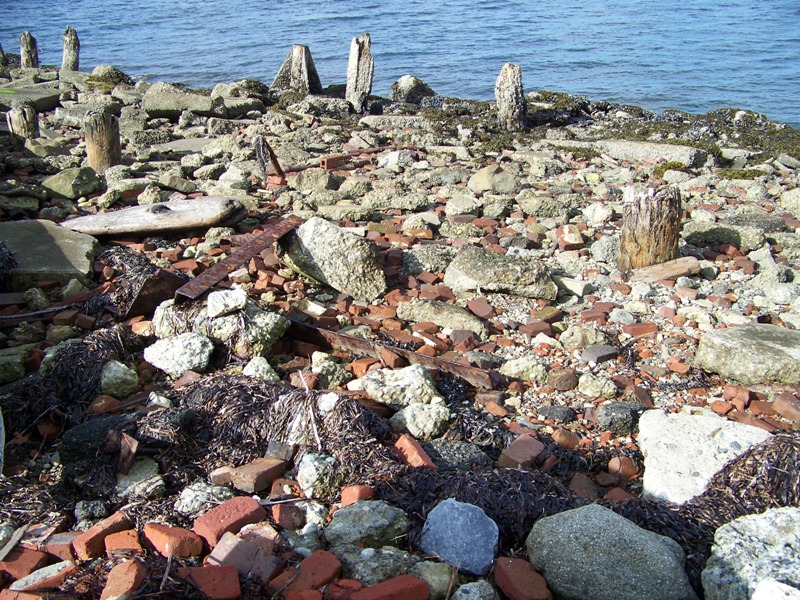 Beginnings
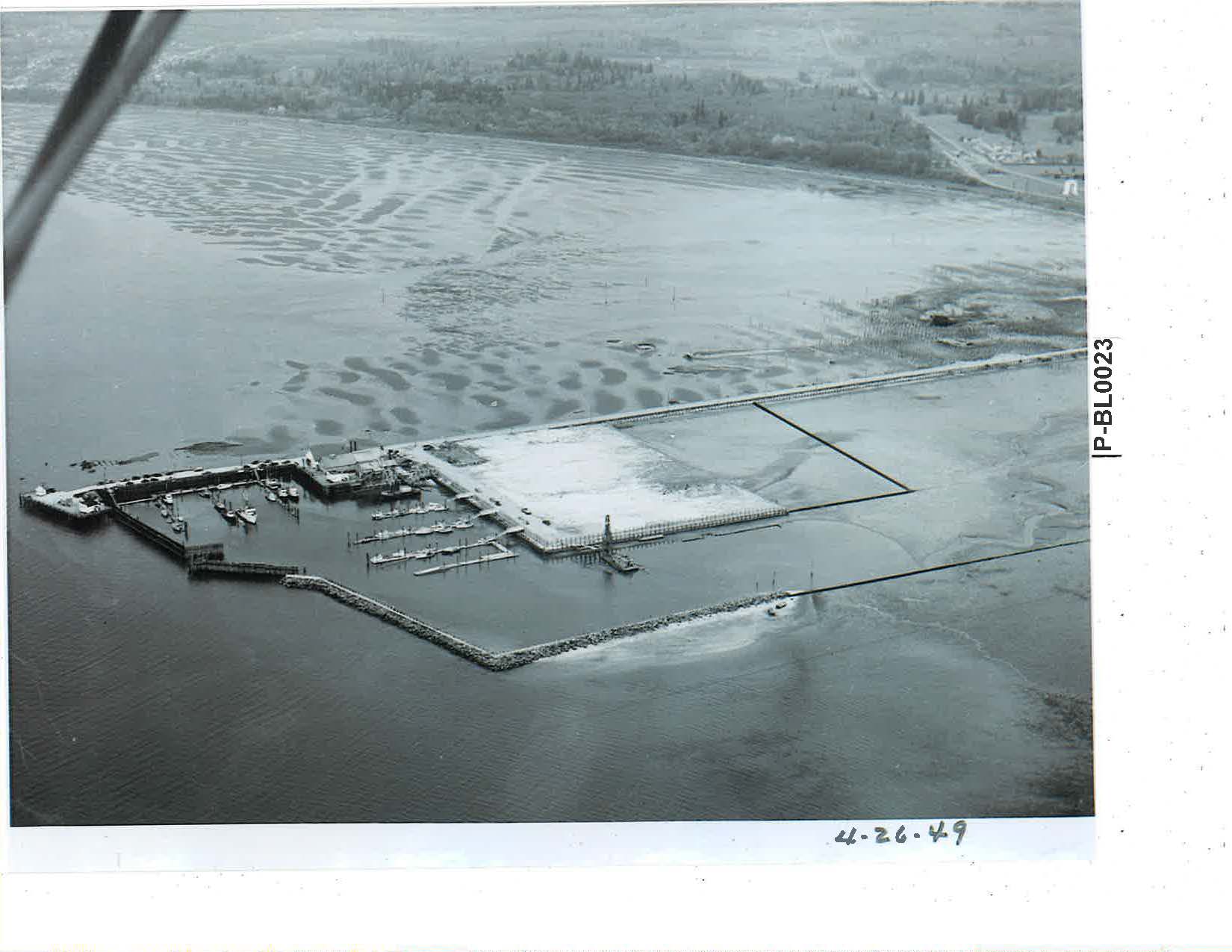 1949 - Creation of Blaine Harbor
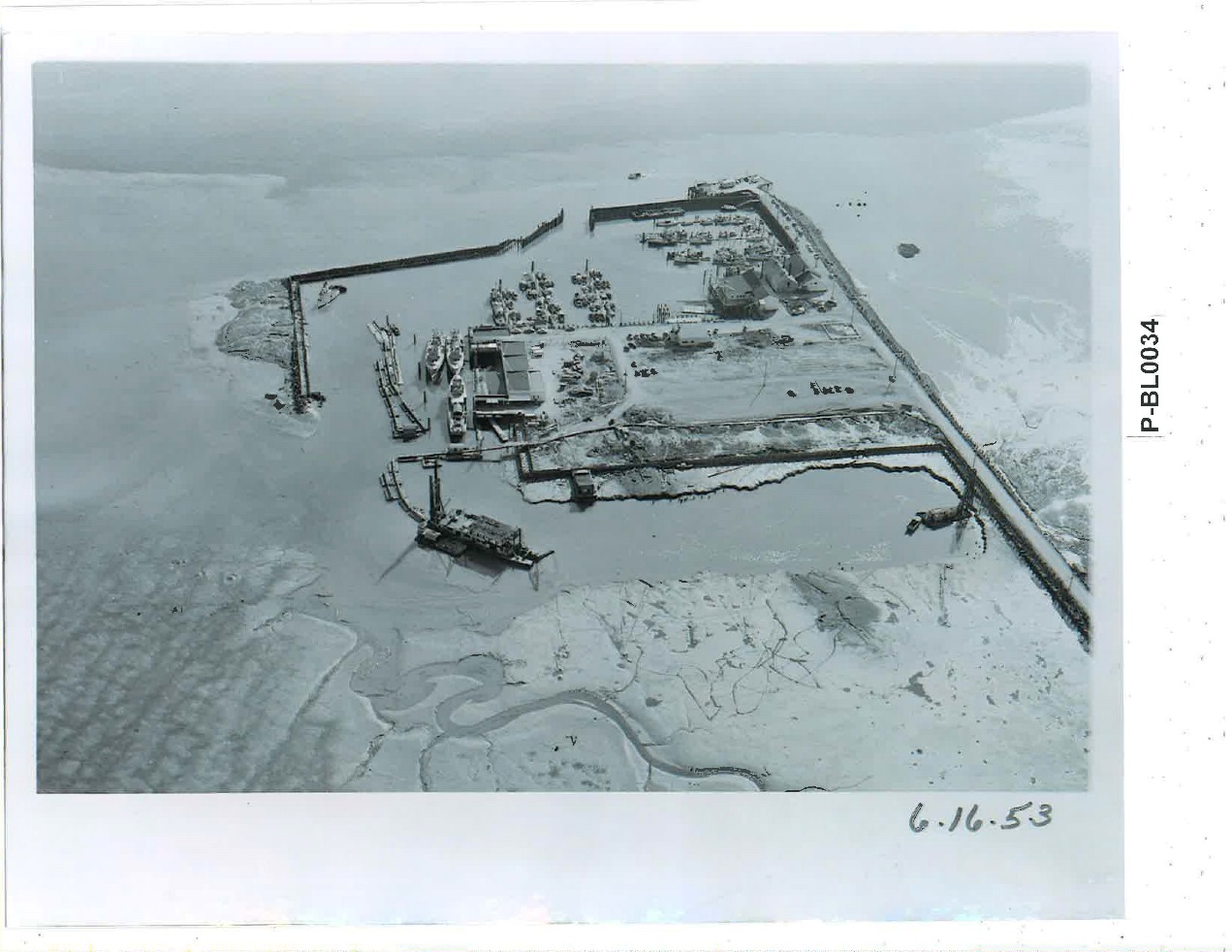 1953 – Continued Development of Blaine Harbor
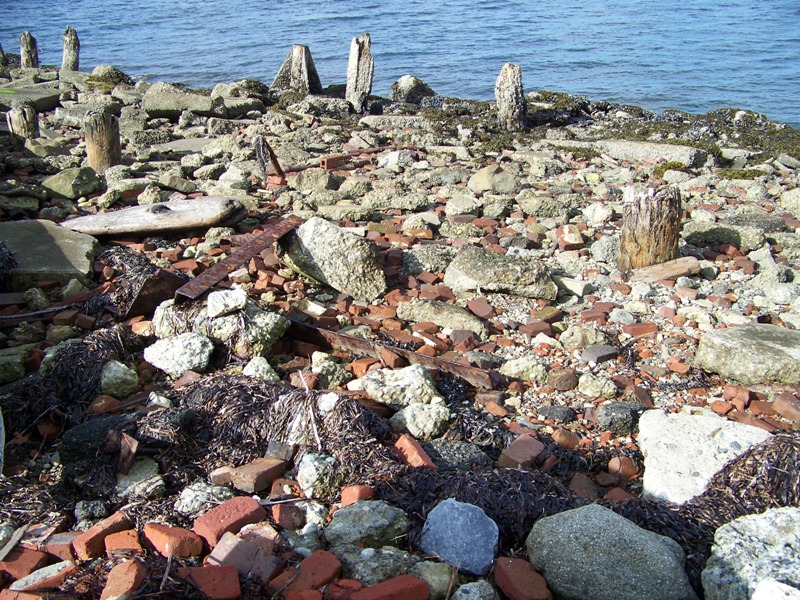 Early Development
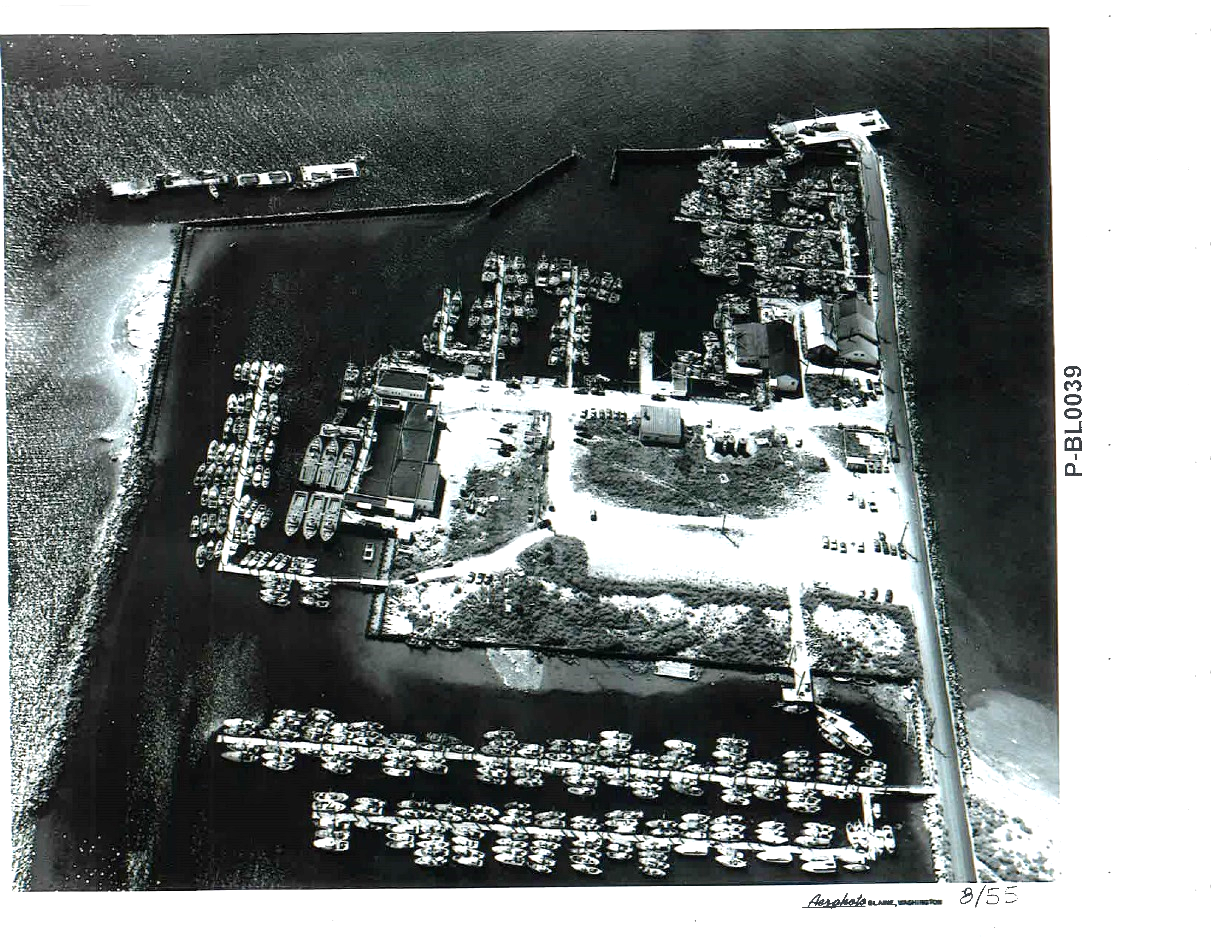 1955 – Fuel Facility Development
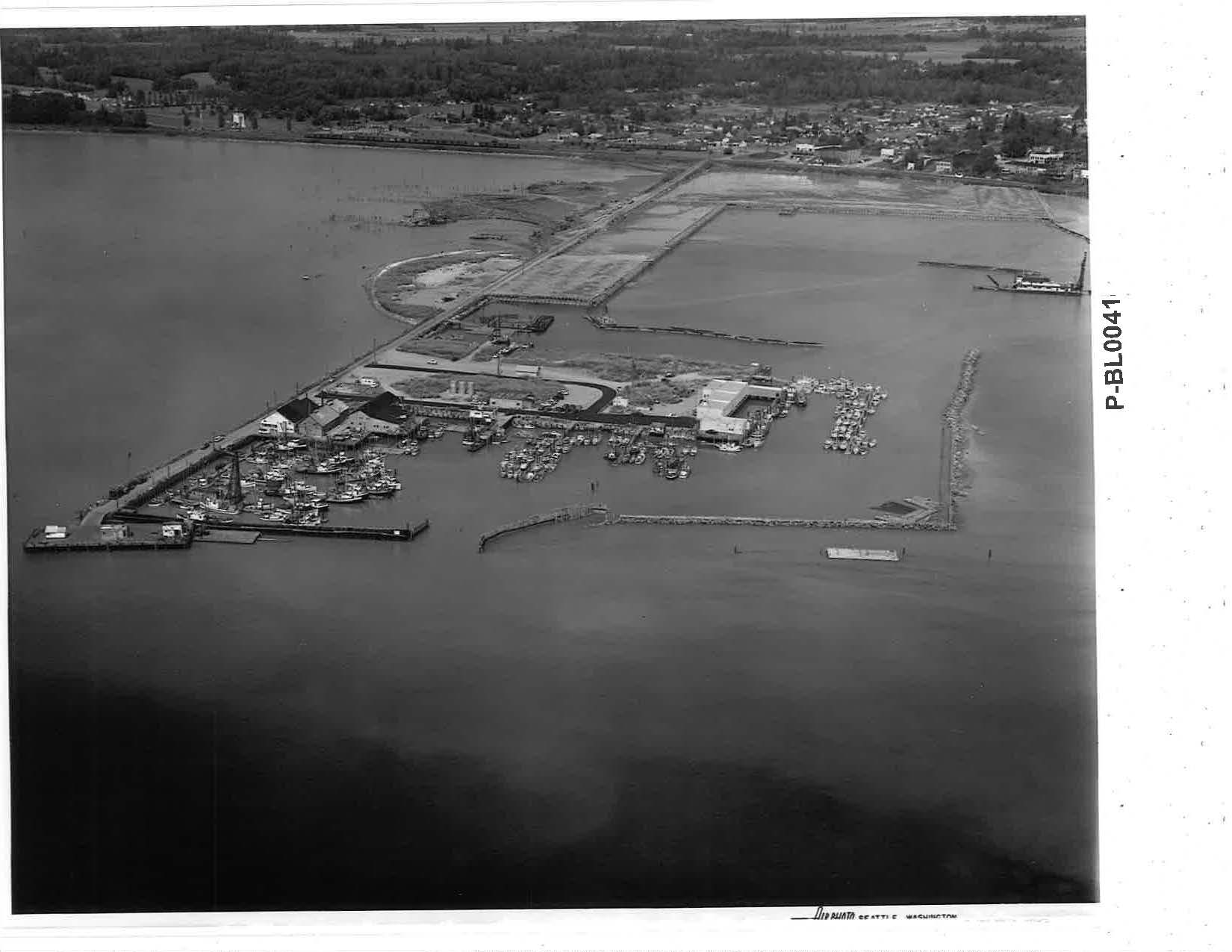 1957 – Fuel Facility Operation and Commercial Fishing Fleet
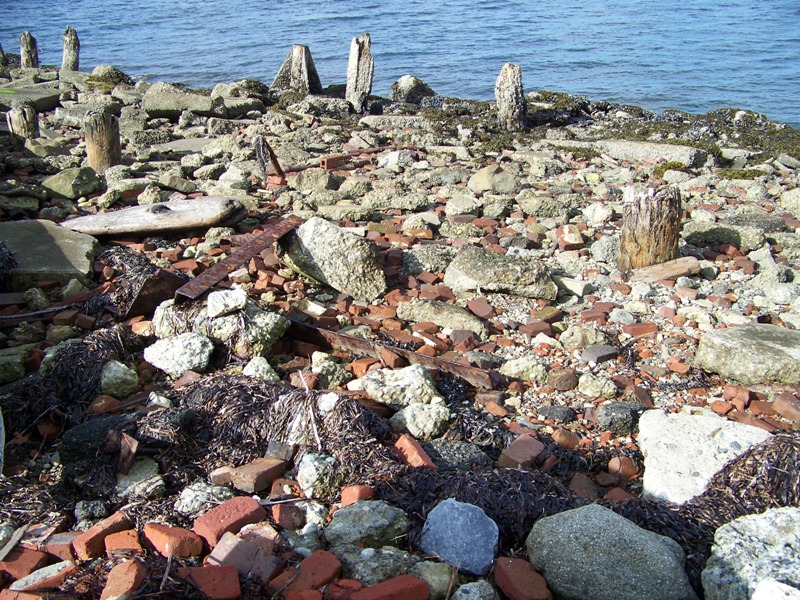 Fueling Operation
Fuel facility operated from 1950’s to 2015

Environmental controls limited during operational period
Unlined containment area

Documented spills and releases to soil and groundwater
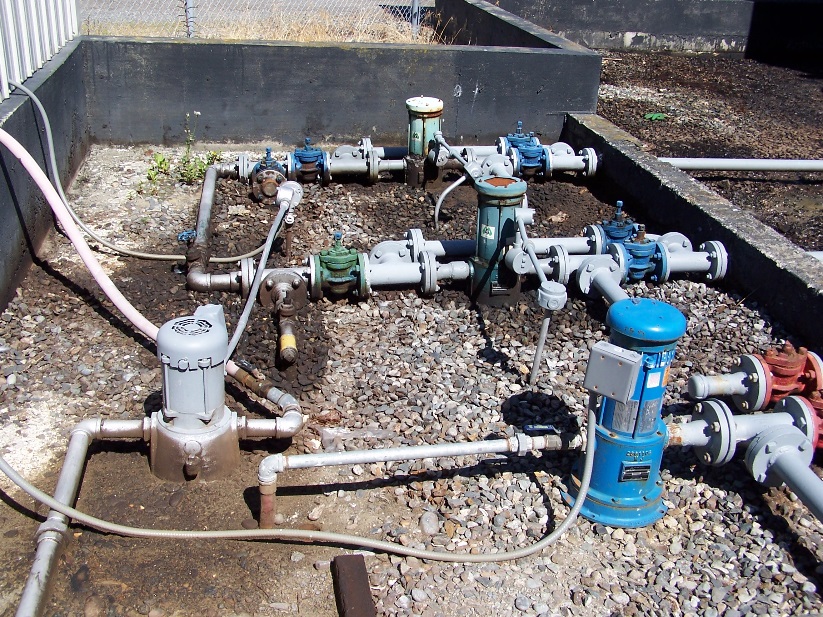 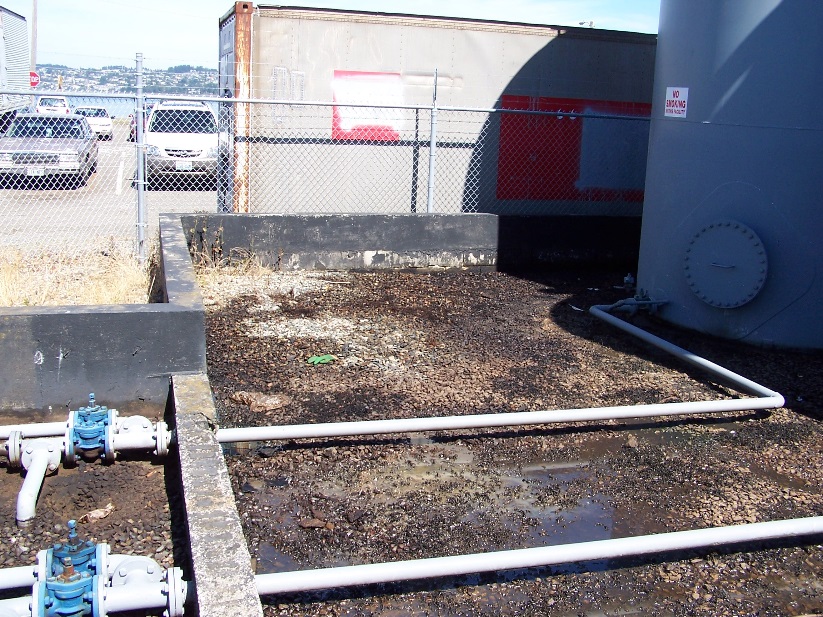 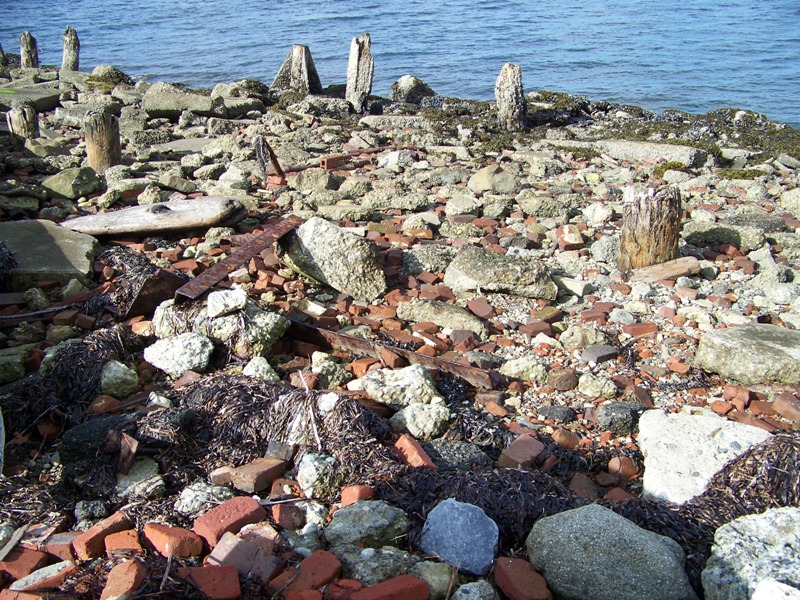 Facility Closure & Present Day
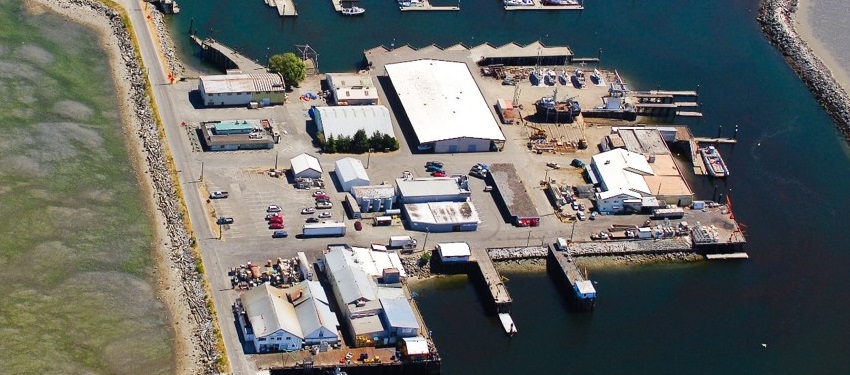 Fuel facility closed in 2015 (operator retired)

Opportunity for cleanup of historical spills and releases

Ongoing planning to determine future land use
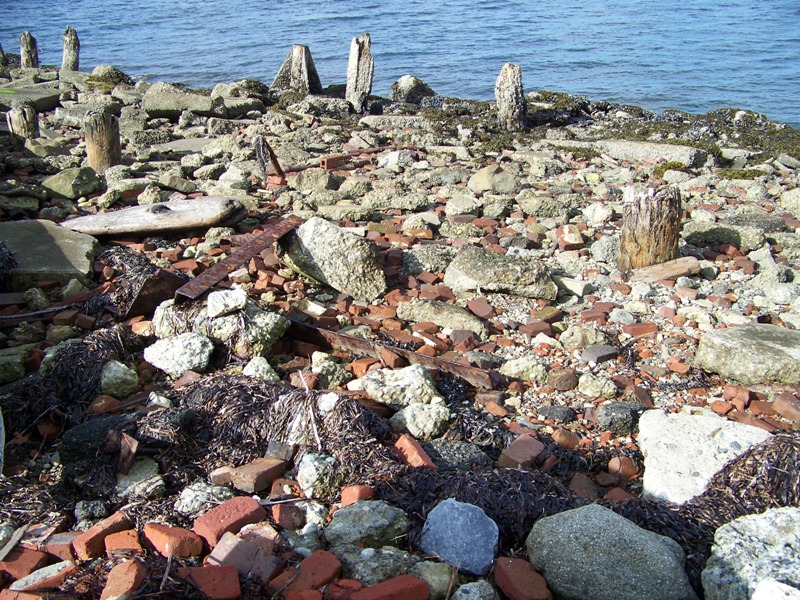 Remedial Investigation
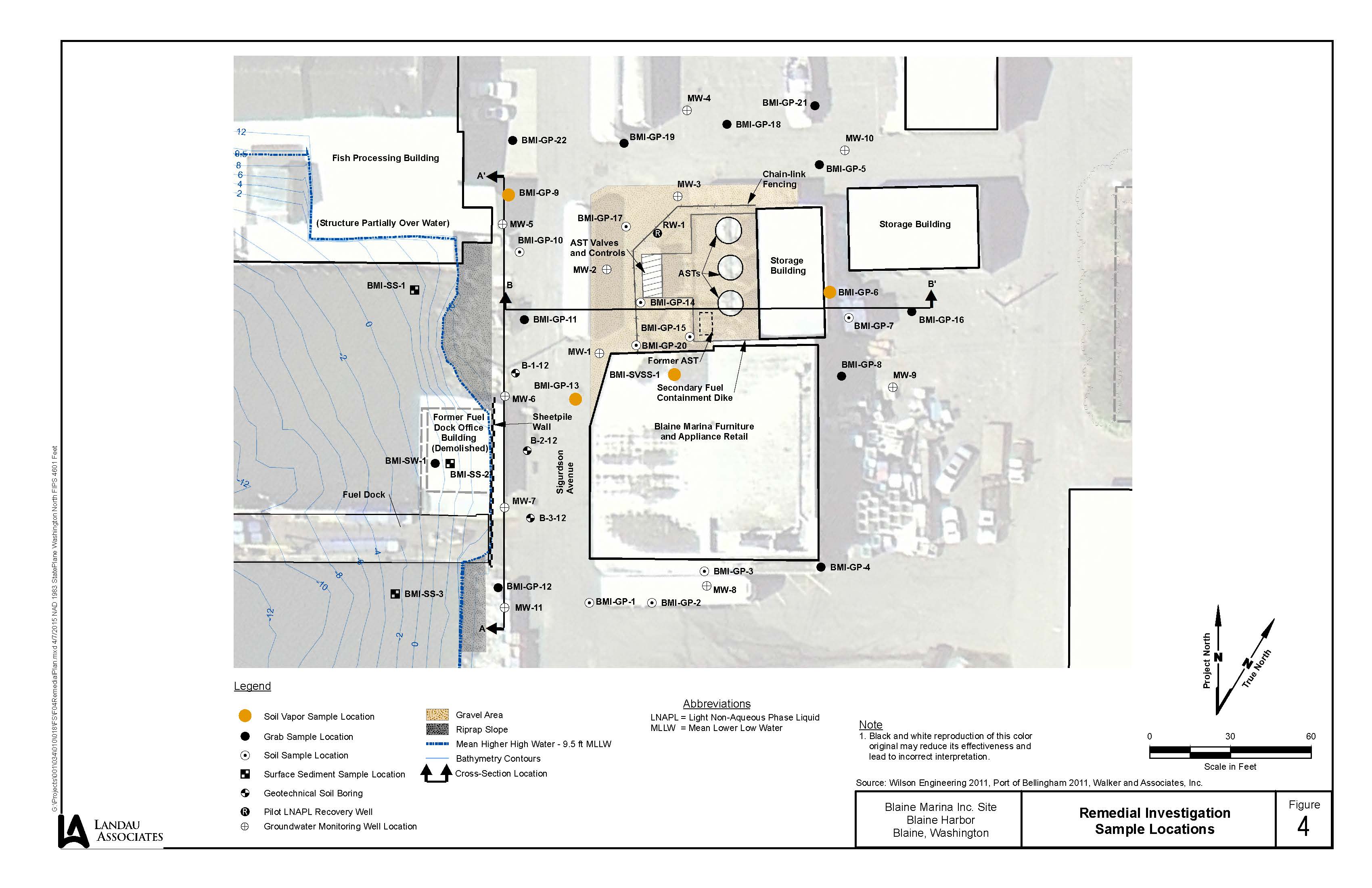 [Speaker Notes: 3 Geotechnical borings
22 Direct-push soil borings
Soil vapor evaluation
Sediment quality testing
12 Groundwater grab samples
9 Groundwater monitoring wells
LNAPL Evaluation
Surface water quality testing]
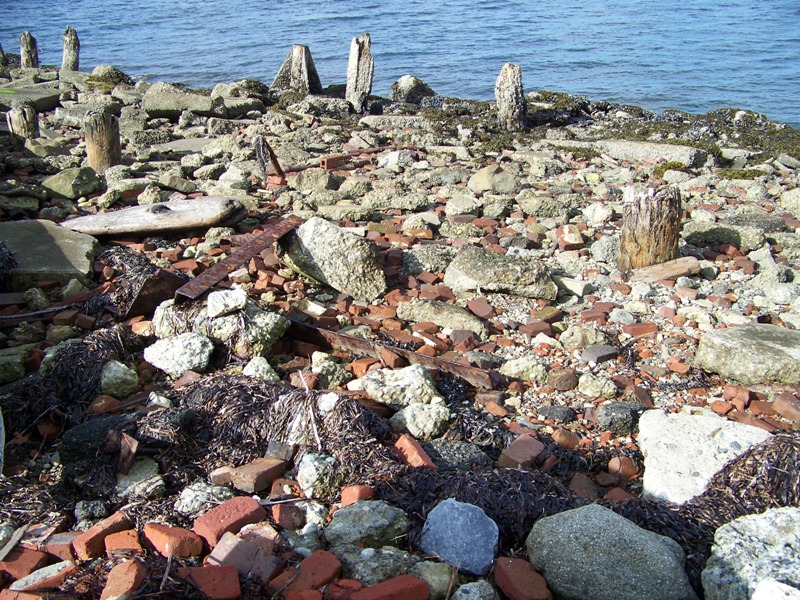 Site Conceptual Model
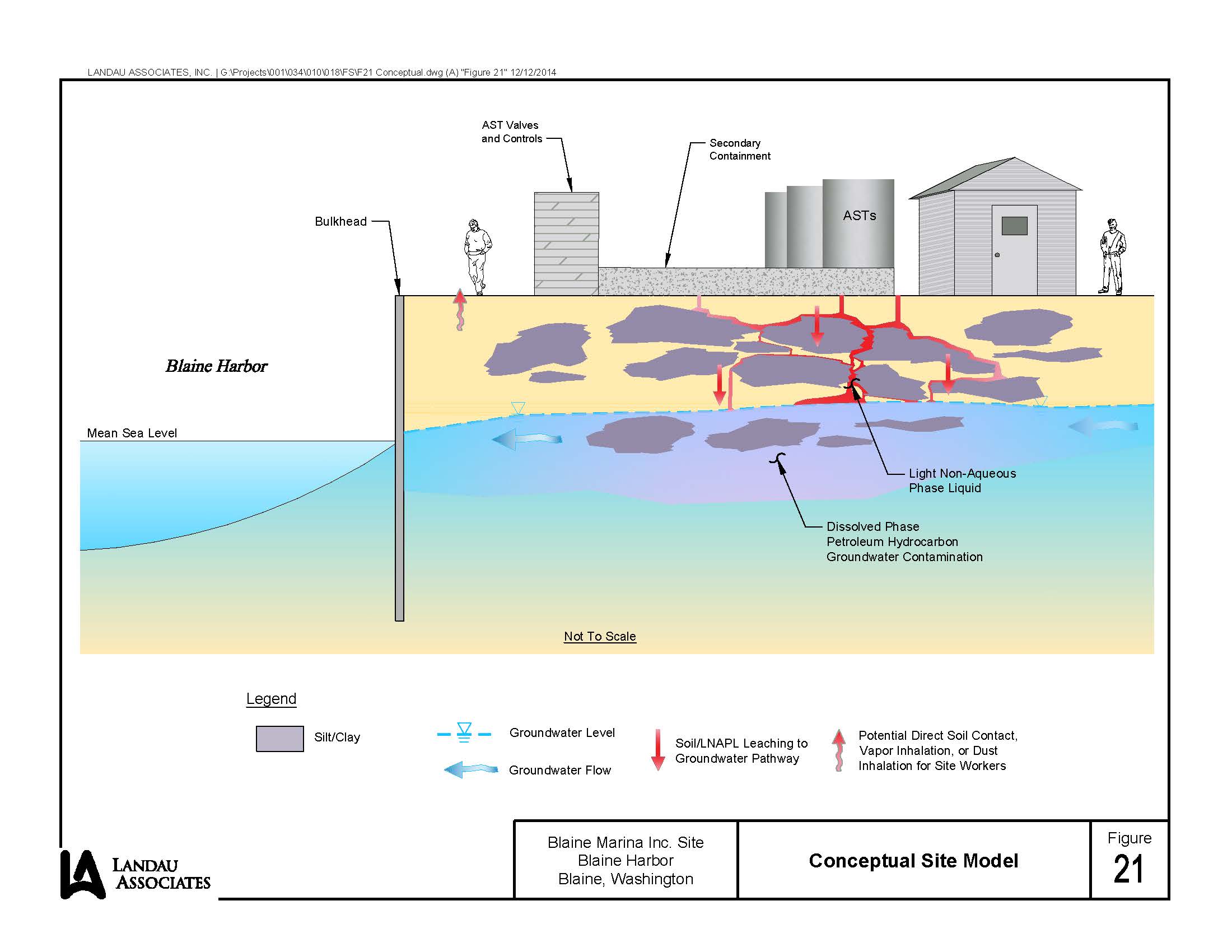 [Speaker Notes: Source – LNAPL and petroleum residuals from historical fueling facility
F&T – Petroleum and constituents in soil and groundwater
Pathways – groundwater and vapor migration
Potential Receptors – workers and adjacent aquatic organisms]
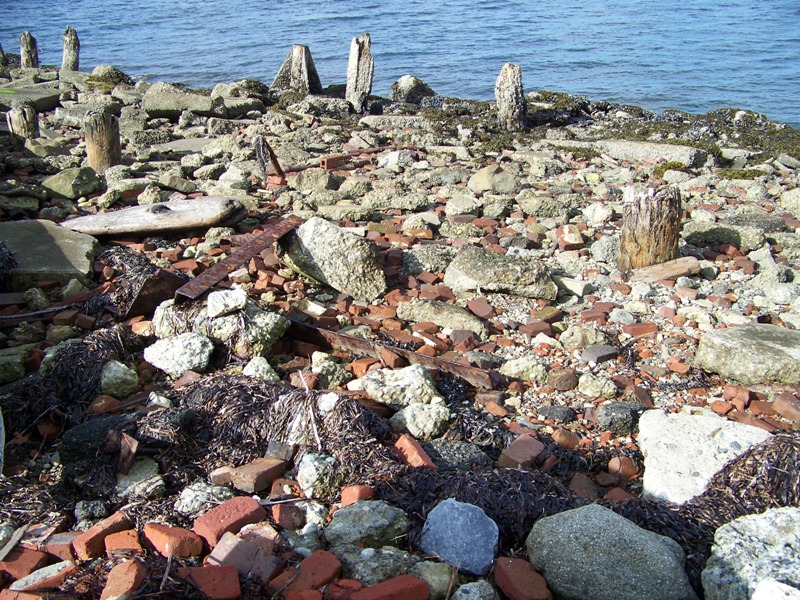 Hazardous Substances
Soil
Total Petroleum Hydrocarbons 
Gasoline- and diesel-range (TPH-G, TPH-D) 
Benzene
Ethylbenzene
Xylenes
Total Naphthalene
Groundwater
Total Petroleum Hydrocarbons (TPH-D, TPH-G) 
Benzene 
Total Naphthalene
Soil Vapor
Benzene 
1,3-butadiene
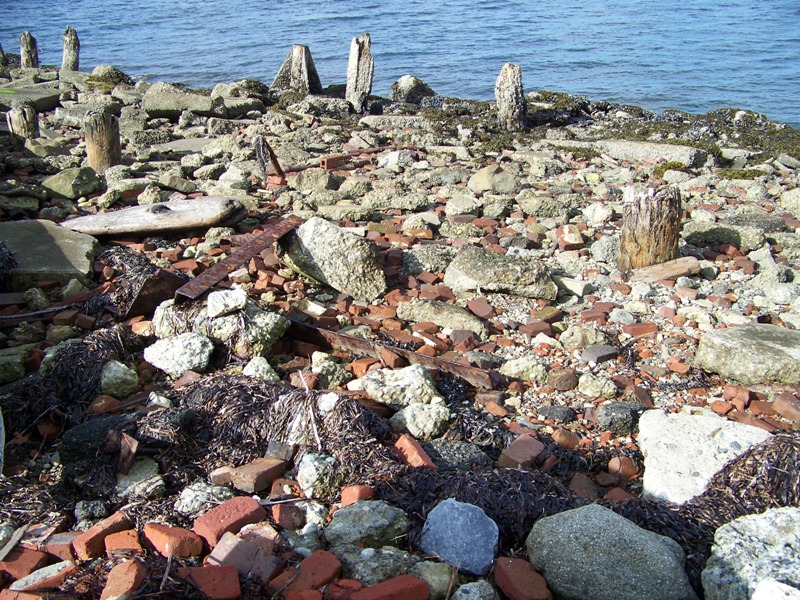 Legal Process
Consent Decree
 
Formal legal agreement filed in court 

Settlement agreed to by the Port, Ecology, and Attorney General’s office

Consent Decree describes site activities that must occur for Ecology to determine that the cleanup objectives have been satisfied

Consent Decrees are subject to public review
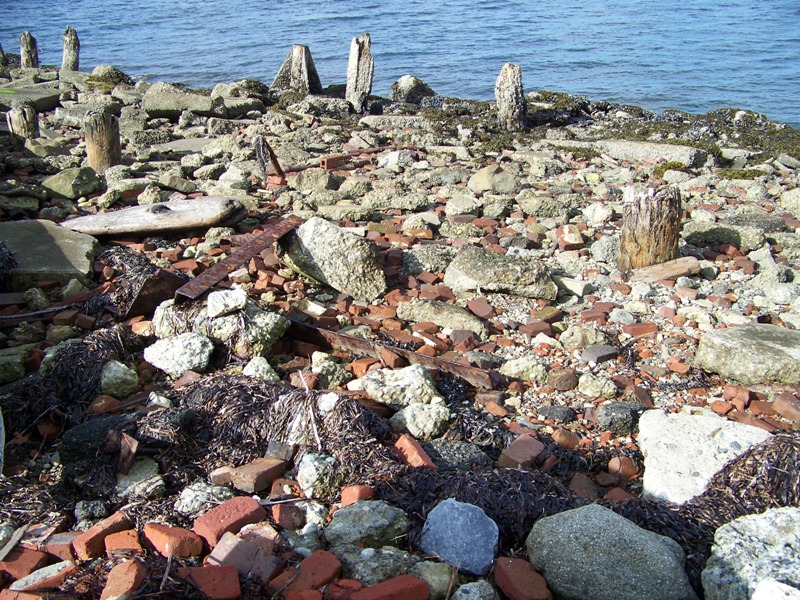 Cleanup Action
Site preparations & source removal
Above ground storage tanks (ASTs) & fueling system decommissioned, demolished, and disposed off-site
Buildings & slabs demolished & disposed off-site
~3,000 tons of contaminated soil excavated, disposed/treated off-site 

Cover & institutional controls 
Pavement & soil cover
Possible Restrictive Covenant

Sheet-pile Bulkhead
Potential extension of existing structure to provide hydraulic barrier & reduce near-shore tidal exchange
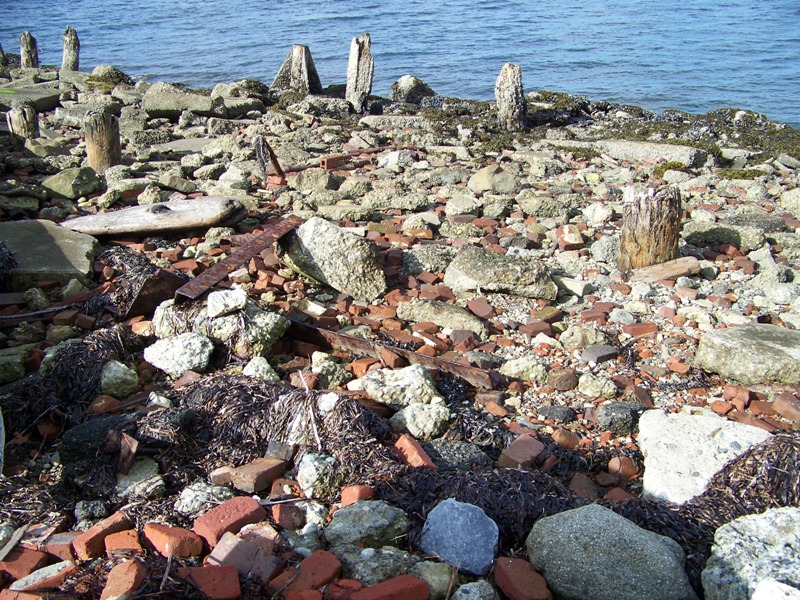 Cleanup Action
Bioremediation & Monitored Natural Attenuation
Introduction of growth media to stimulate natural microbial activity
Possible 12 injection events extending over 4 years
Monitored Natural Attenuation (MNA) may follow bioremediation depending on degree of success & timeframe of active measures 

Compliance Monitoring
Protection monitoring during source removal
Performance monitoring gauging effectiveness of removal work
Confirmation monitoring of groundwater overtime to measure progress/success of remedial work
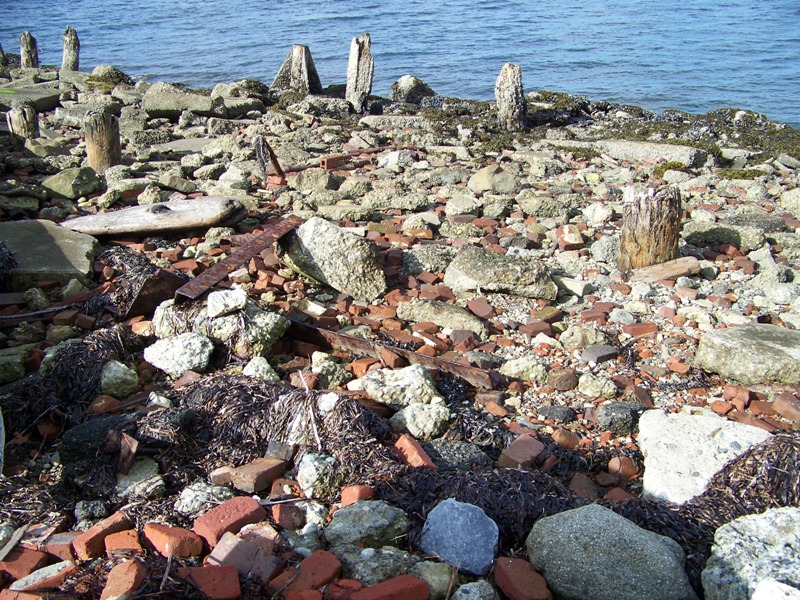 Cleanup Action
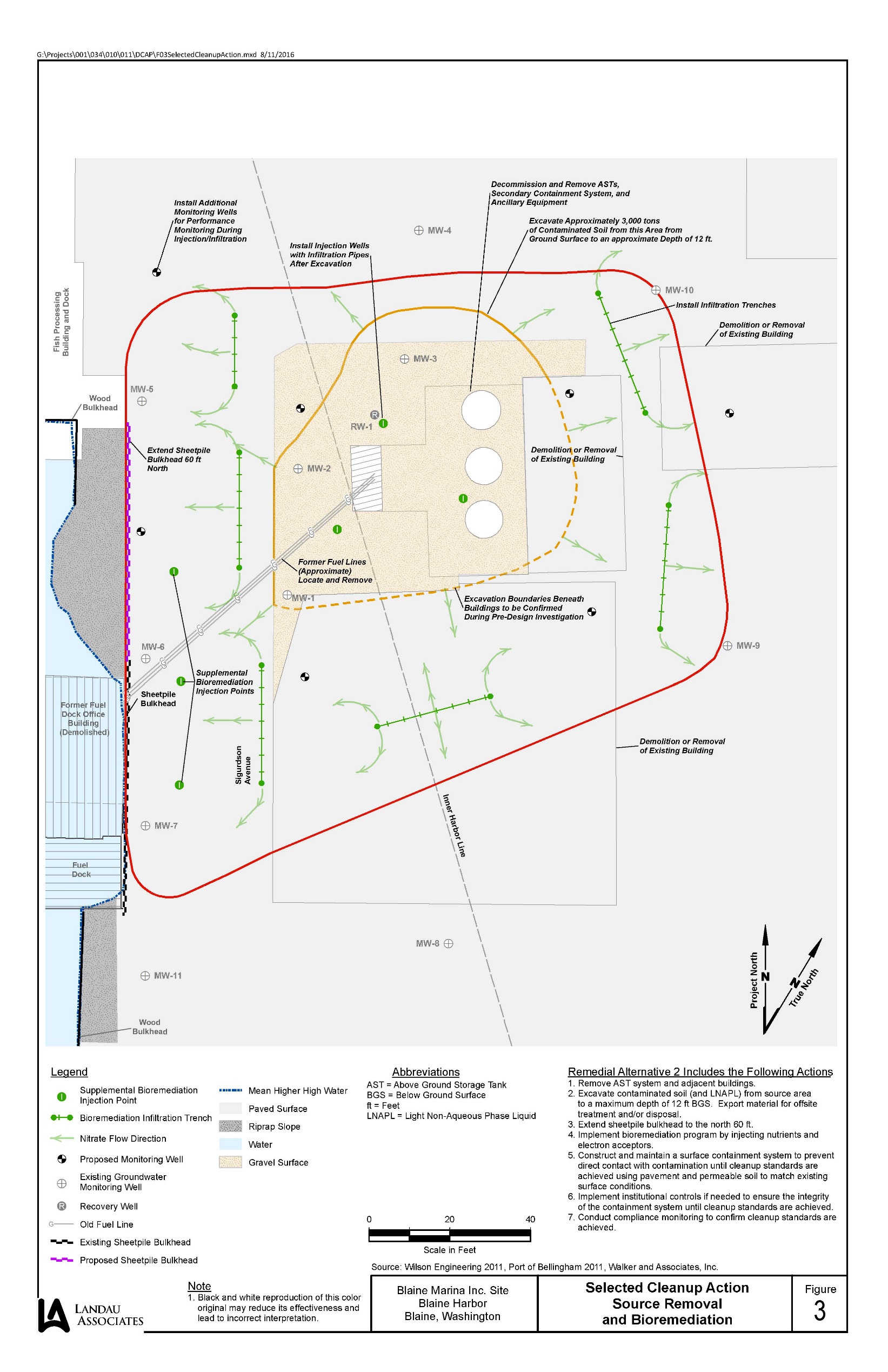 Source:  Draft Cleanup Action Plan – Figure 3
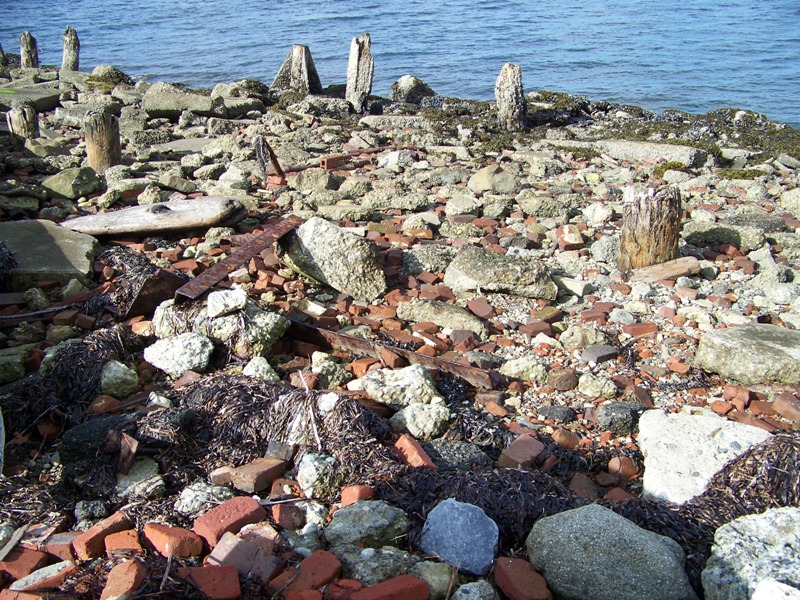 Next Steps
Ecology’s Public Comment Period: 
May 7, 2018 – June 5, 2018

Ecology’s review and response to comments and any non-substantive changes; if substantial changes, documents go back to cleanup parties for authorization & new public comment period

Design and Construction Plans – Spring/Summer 2018

Construction - Anticipated Late July 2018 to October 2018
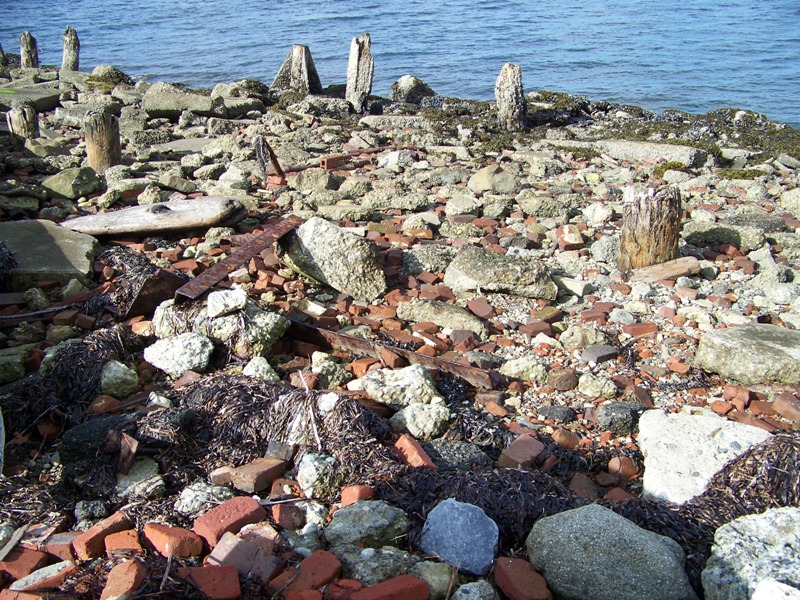 Ecology Wants Your Comments
Document Availability
Ecology’s Web Site 
Bit.ly/Ecology-BlaineMarina
Document Repositories
Blaine Library 
Ecology’s Bellingham Field Office – Bellingham
Ecology’s Northwest Regional Office – Bellevue

Submit Comments by June 5, 2018
Ecology’s e-comments web page:
Bit.ly/Ecology-BlaineMarina-Comments
E-mail:
Cris.Matthews@ecy.wa.gov